CaSE 1: Body system
By: Ashkan Habibian
V. Cholerae
Main Symptoms of the Bacterial Infection

Intense Diarrhea
Vomiting and Nausea
Dehydration
Leg Cramps
Characteristics of culture
V. Cholera 100 × magnified
Targeted body system
V. Cholerae targets the gastrointestinal system
 Infection happens when high concentration of the bacterium gets into
The small intestine 
V.  Cholera excretes toxins called entrotoxins
- This disrupts the membrane of the cell channel proteins which causes
absorptive dysfunction
Function of small intestine
-Absorb majority of nutrients into the blood stream/ fluids

- Breaking down of food

Secretion 

Small intestine is connected to of stomach (duodenum)  and large intestine 



-
V. Cholera and disturbance of small intestine
Bacteria bind to epithelium and release their toxins
-trigger of increase in cAMP 
Leads to high flow of Na+ into epithelium/ secretion of Cl- ions into 
Lumen
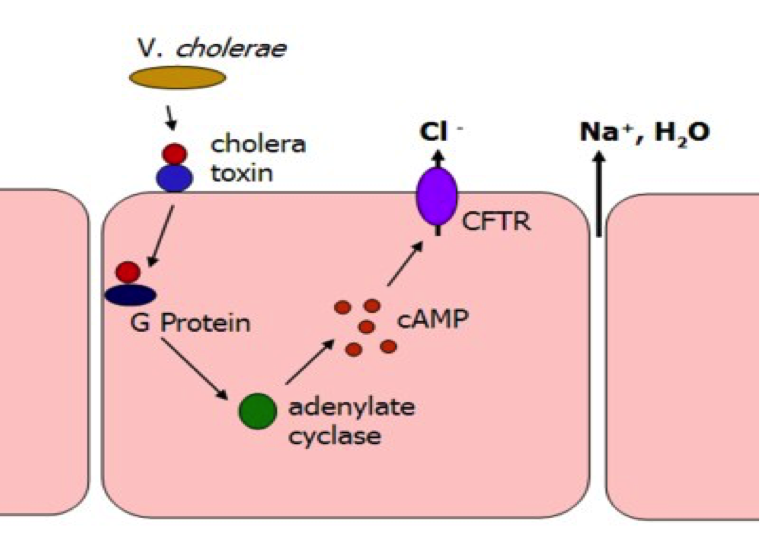 Effect of toxin/ result
V. Cholerae toxins bind to ganglioside receptors
Inhibition of Na+/H+ by toxin 
-Leads to secretion of Cl- by Cystic fibrosis trans membrane conductance regulator
Result in excess water into lumen and loss of electrolytes 
Excretory of fluids via diarrhea
Treatment
Immediate rehydration of fluids with high level of electrolytes
IV rehydration
Antibiotics prescription by primary care physician 
Common antibiotics: tetracycline, doxycycline, furazolidone, or ciprofloxacin

Stool sample taken from patient and culture is tested
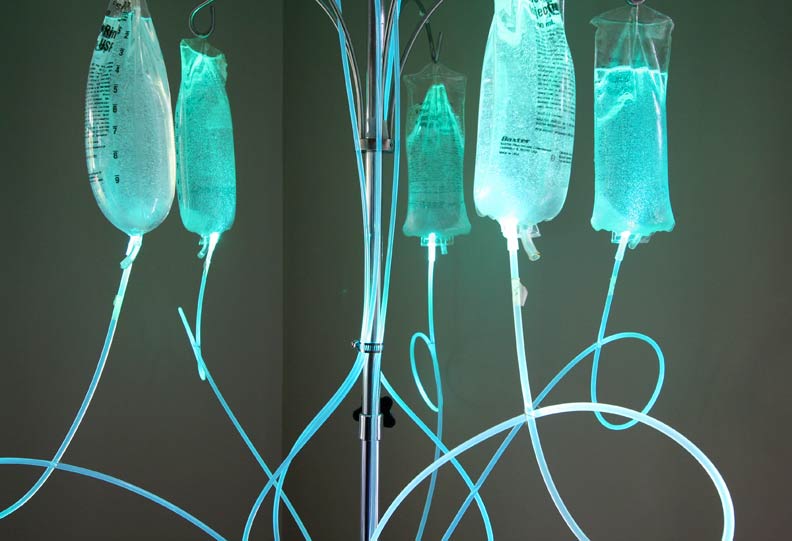 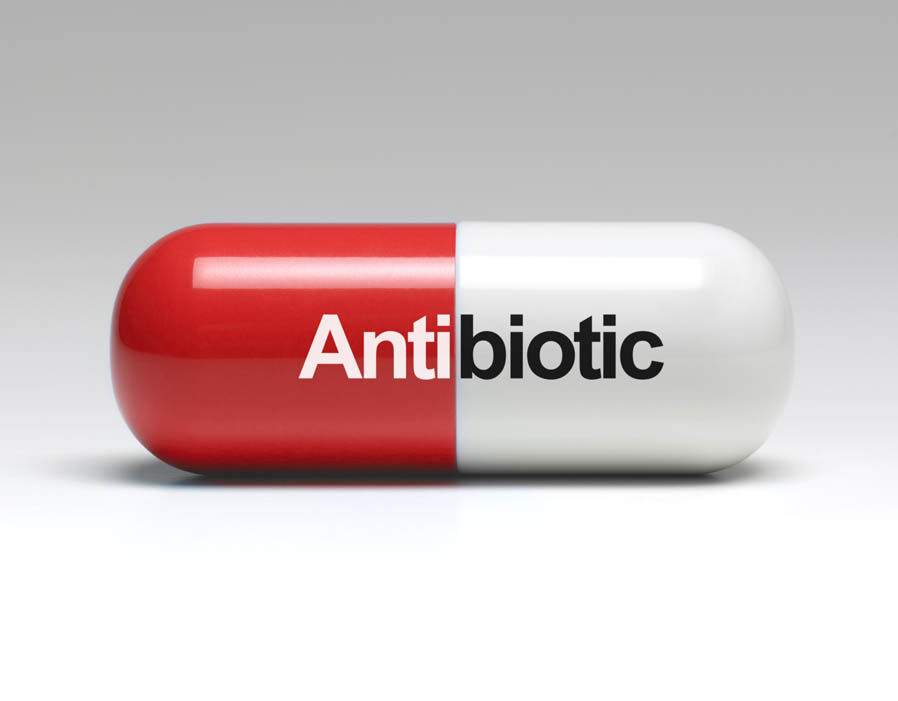 Prevention
Vaccination before travelling
Good hygiene
Drink only filtered water
Precautions before eating food while travelling in area of epidemic
Is infected individual endangered to public?
Bacteria gets secreted via stool
May be infected again by different serotype 
After symptoms passed by individual, the bacteria remains in stool 
for a week or more